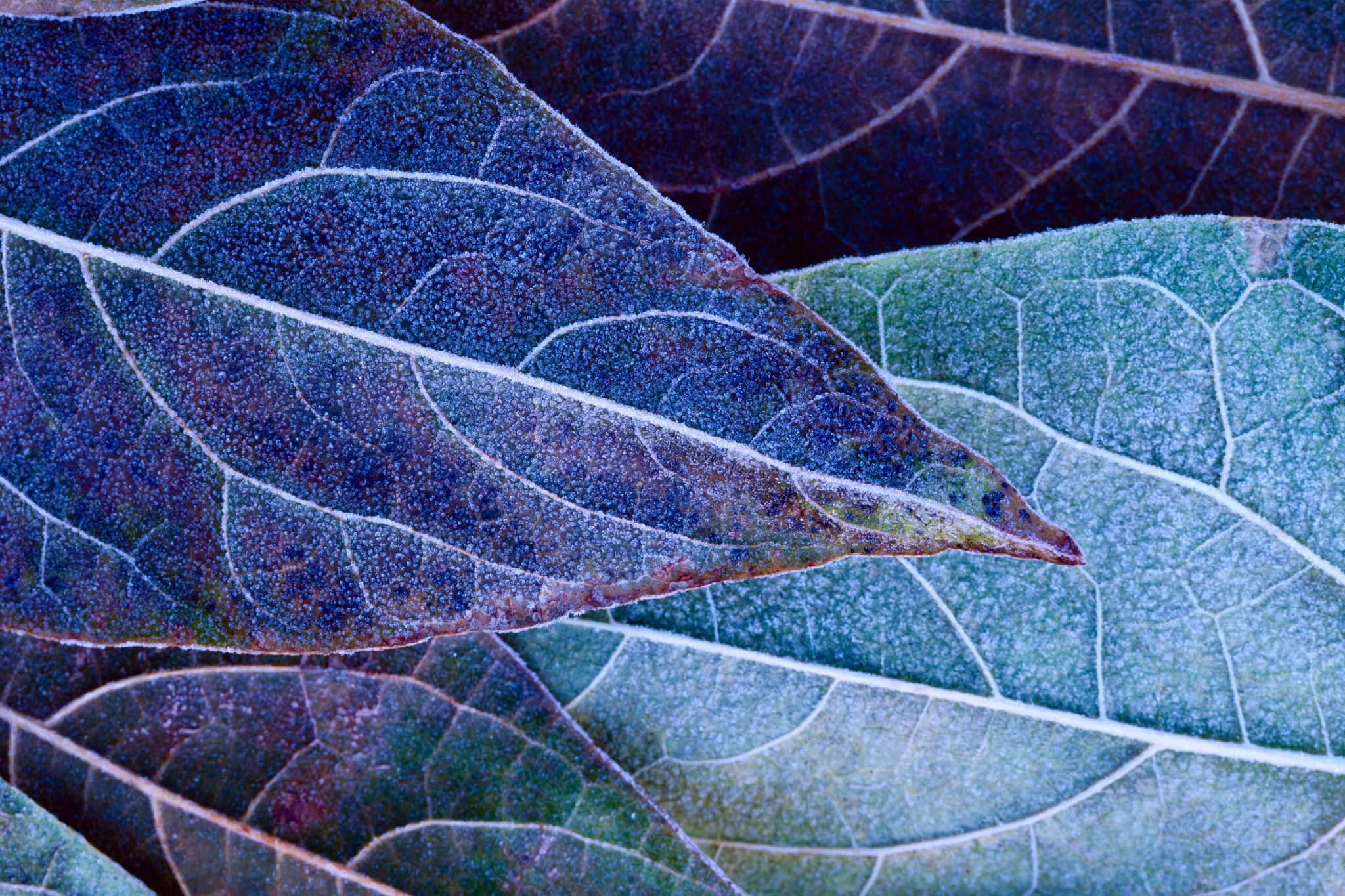 Suomi 2
7.3. klo 16.15
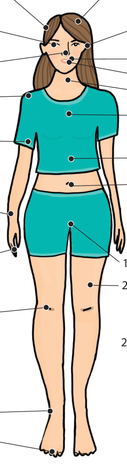 Mikä tämä on?
Sivu 136
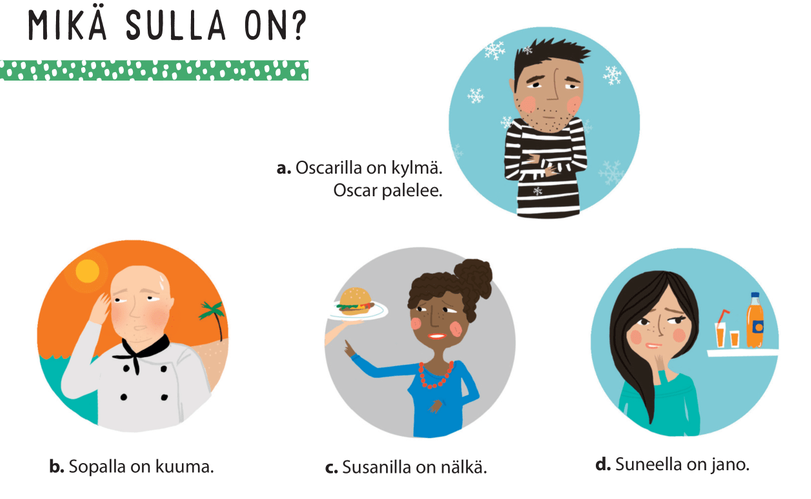 Mikä hänellä on?
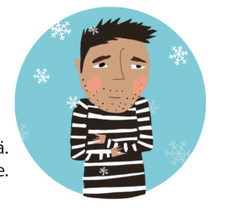 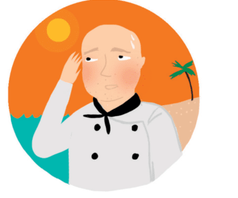 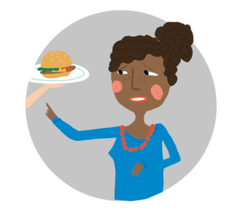 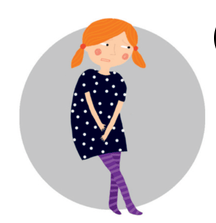 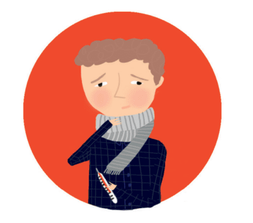 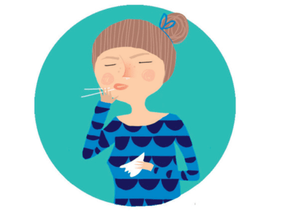 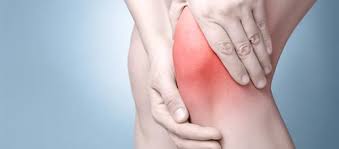 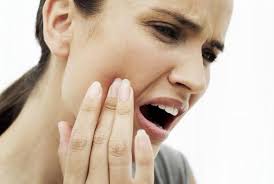 Mikä hänellä on?
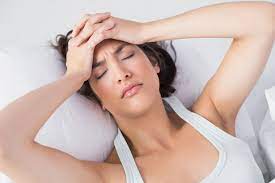 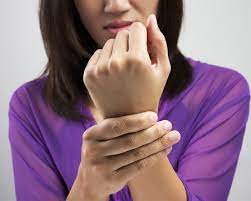 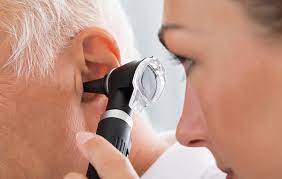 Mikä hänellä on?
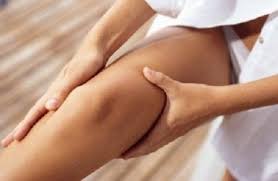 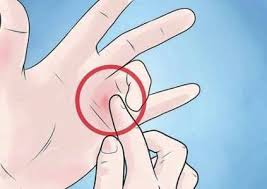 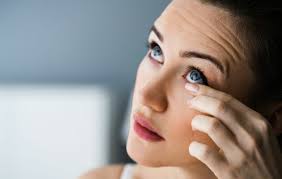 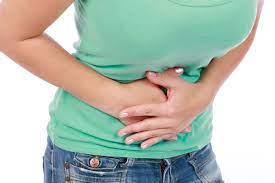 täytyy / ei tarvitse
Minun täytyy nyt lähteä.                      Minun ei tarvitse lähteä.
Sinun täytyy lukea paljon.                   Sinun ei tarvitse lukea.
Hänen täytyy levätä.                             Hänen ei tarvitse levätä.
Simon täytyy käydä kaupassa.          Simon ei tarvitse käydä kaupassa
Äidin täytyy mennä lääkäriin.             Äidin ei tarvitse mennä lääkäriin.
Mitä hänen täytyy tehdä?Mitä hänen ei tarvitse tehdä?
Mirkalla on jano. 
Sepolla on nälkä.
Kaijalla on vatsa kipeä.
Veera on väsynyt.
Isoäidillä on kylmä.
MENNÄ LÄÄKÄRIIN
LEVÄTÄ
LAITTAA (VILLAPAITA)
Lue dialogit s. 131-132.
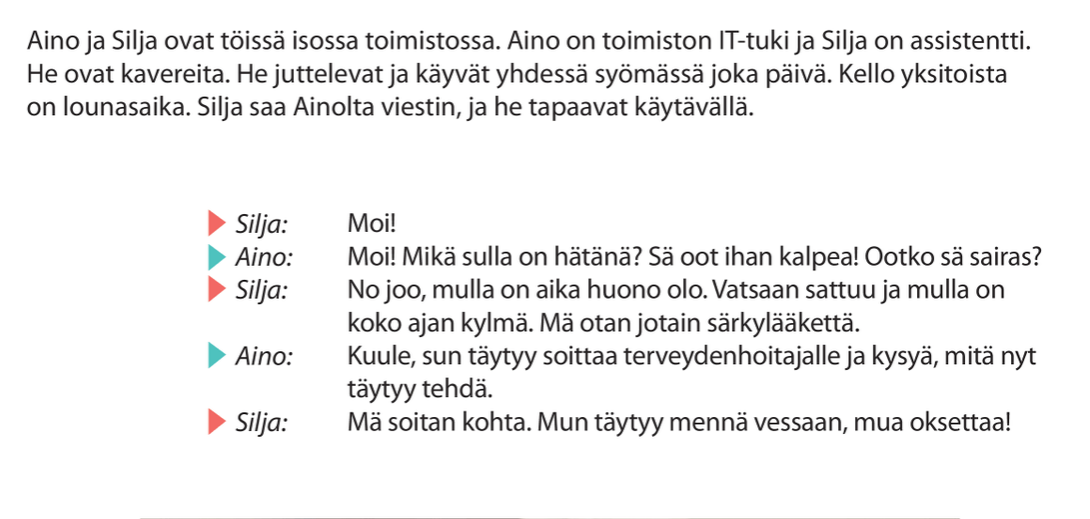 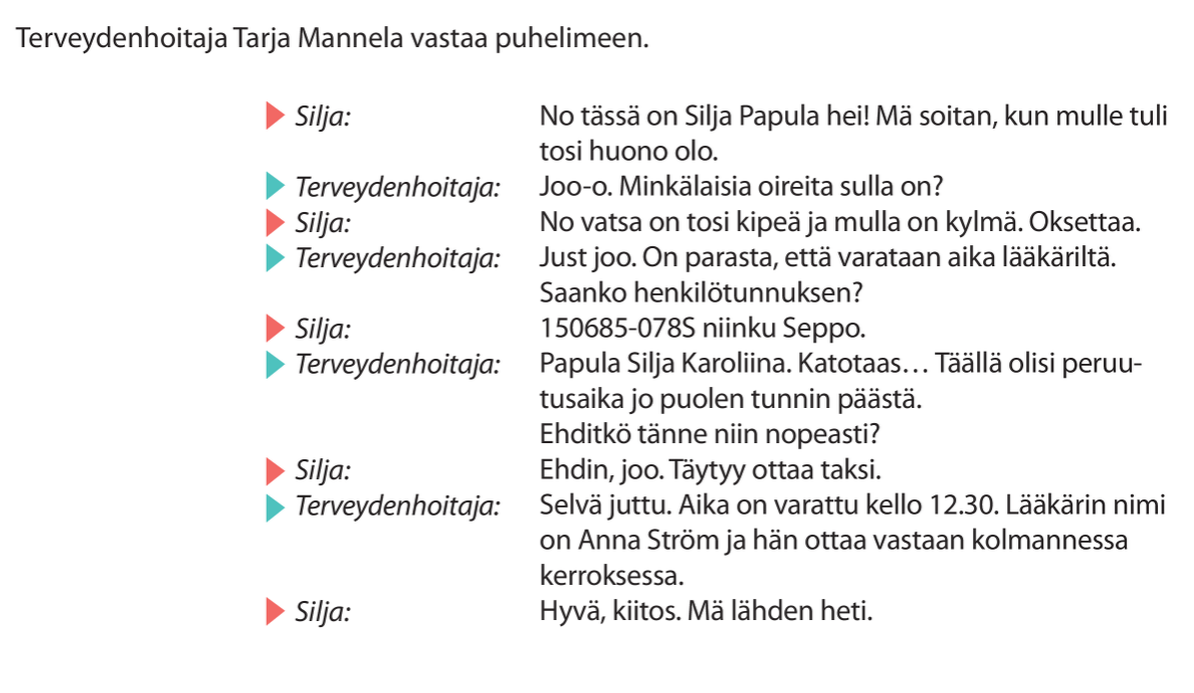 Paritehtävä 1. Lue 2 dialogia sivuilla 131-132.Vastaa kysymyksiin.
Mitä Silja ja Aino tekevät joka päivä?
Miksi Aino ajattelee, että Silja on sairas?
Millainen olo Siljalla on?
Mitä peruutusaika tarkoittaa englanniksi?
Millä Silja menee lääkäriin?
Paritehtävä 2.
Mikä sulla on? Mulla on …
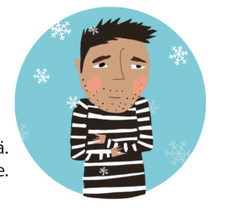 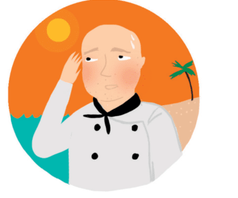 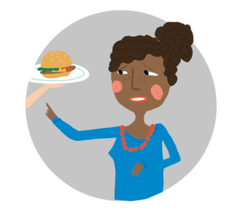 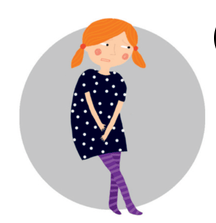 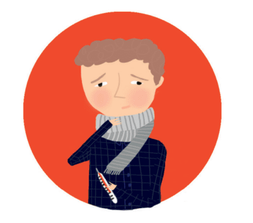 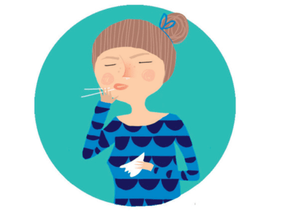 Paritehtävä 3. Mikä hänellä on? Hänellä on … kipeä.
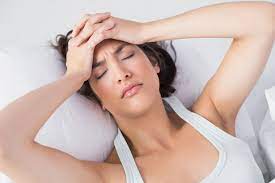 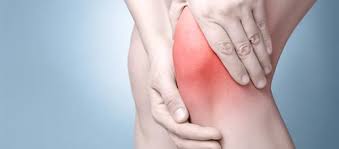 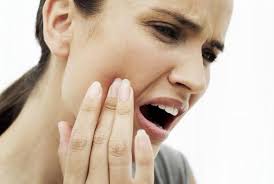 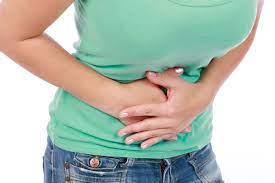 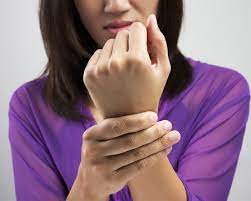 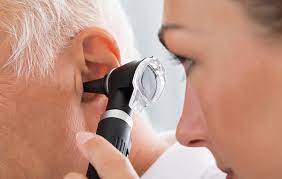 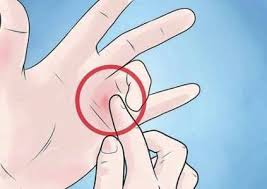 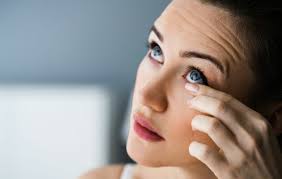 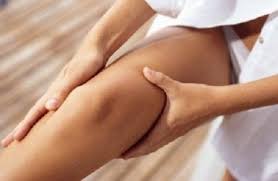 nominityypit
ajan omalla autolla                     oma auto
pakkaan matkalaukut                 matkalaukku
perjantaina                                    perjantai
asun perheen kanssa                 perhe
palaan Suomeen                         Suomi
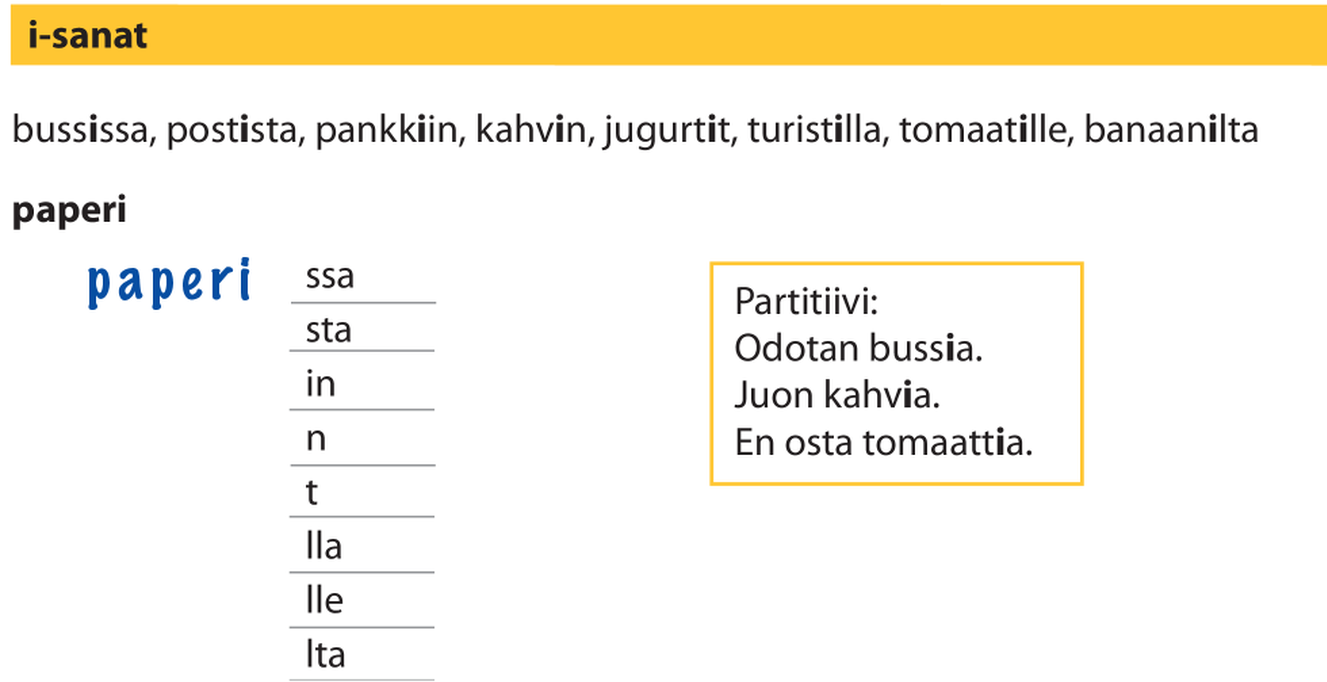 Kirjoita sanat oikeassa muodossa.
Minä tykkään (kahvi + sta) _____________.
(Banaani + t) ______________ ovat makeita.
Olen nyt (pankki) _______________.
Sinä istut (tuoli) ______________.
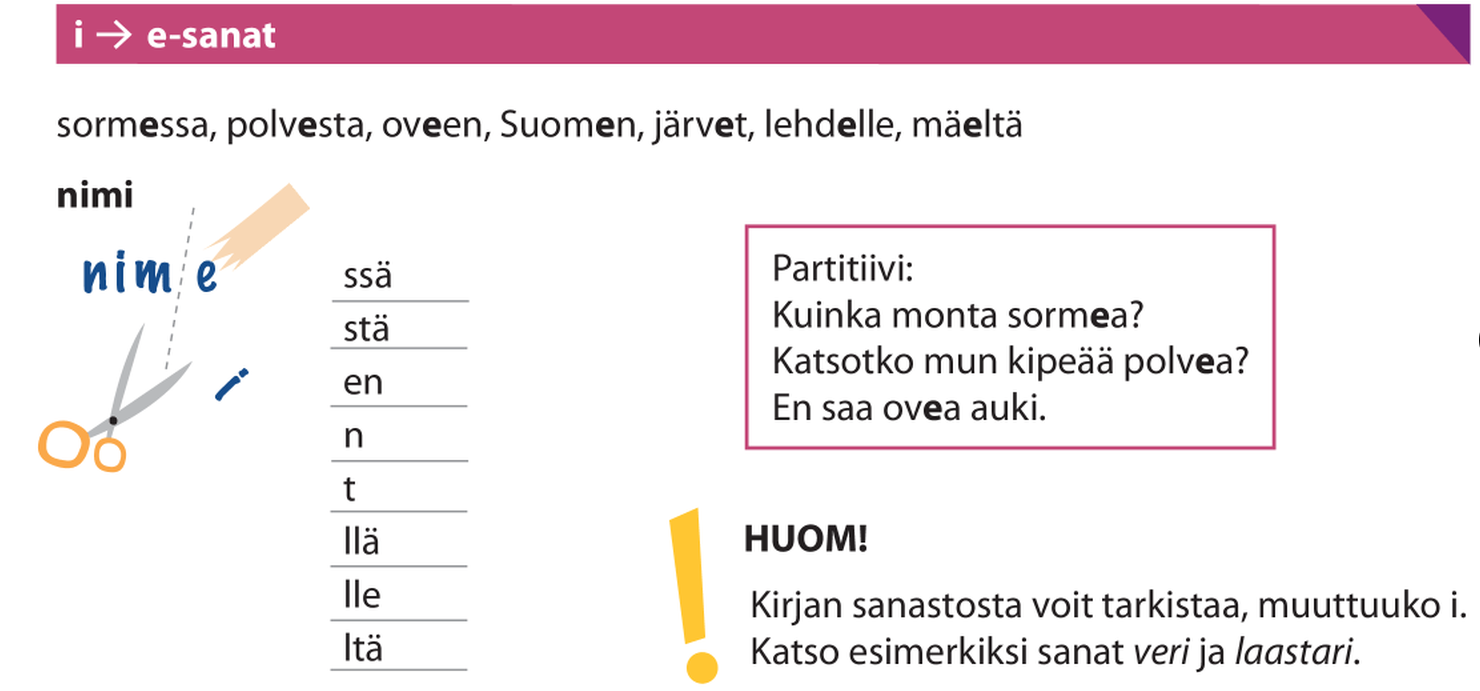 Kirjoita sanat oikeassa muodossa.
(Ovi + ssa) on lappu.
Lapsella on (pieni sormi + t) _____________.
Isoäidin (polvi + t) ___________ ovat kipeät.
Lapset uivat (järvi) _______________.
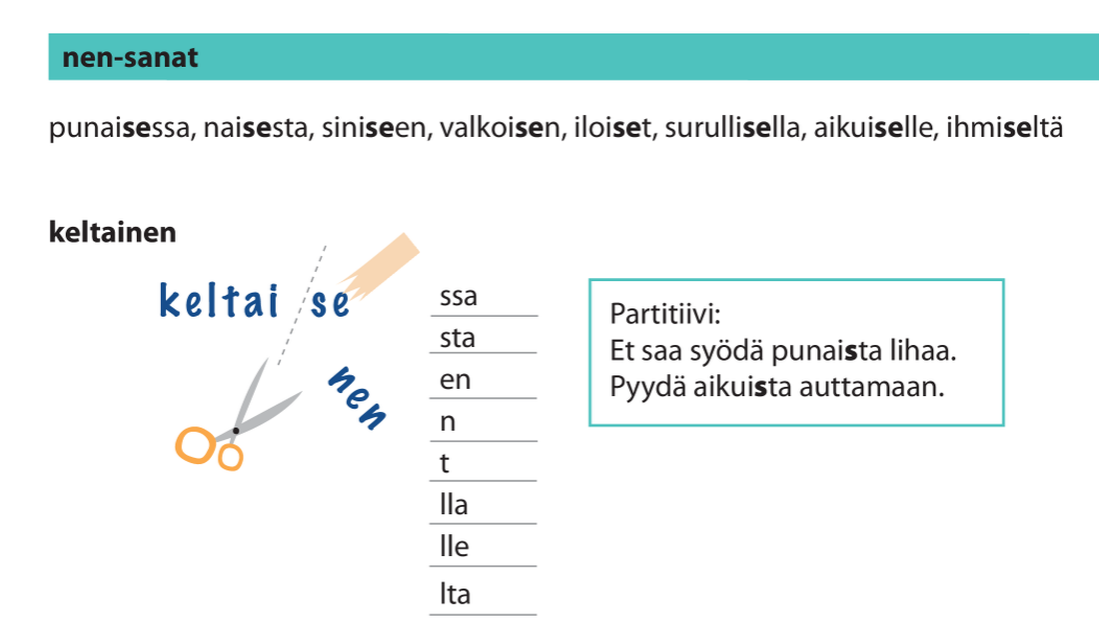 Kirjoita sanat oikeassa muodossa.
Omenat ovat (keltainen lautanen + lla) _____________.
Tuolla (nainen) _______on (sininen) ______ silmät.
Kengät ovat (eteinen) _____________.
(Suomalainen) __________ tykkäävät luonnosta (luonto).
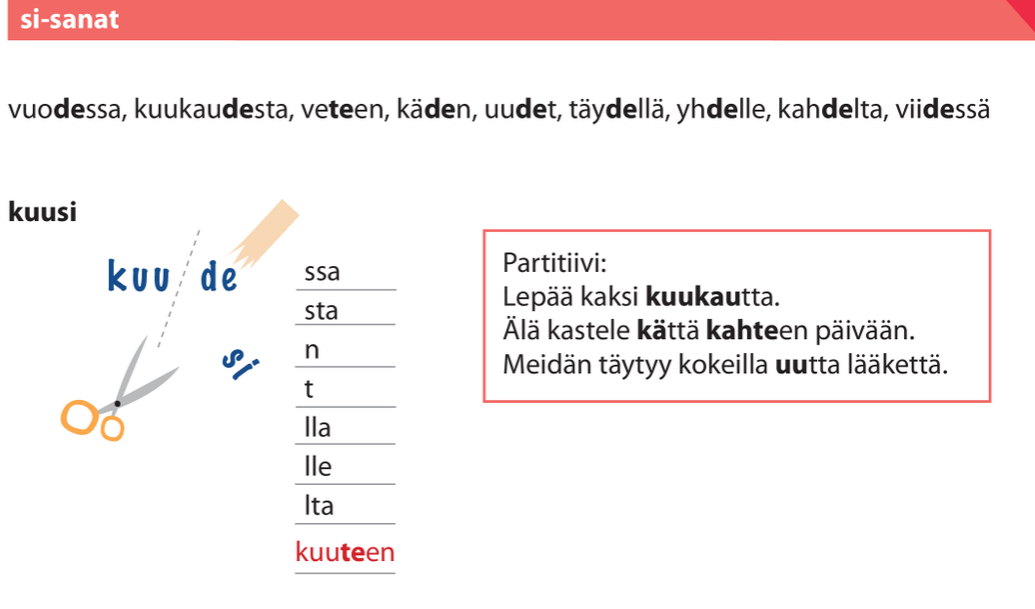 Kirjoita sanat oikeassa muodossa.
Mitä sinulla on oikeassa (käsi) __________?
Tässä (kuukausi) ___________ on ollut hyvin pimeää.
Lämpimässä (vesi) _______ on kiva uida.
(Uusi) ________ asunnossa on remontti.
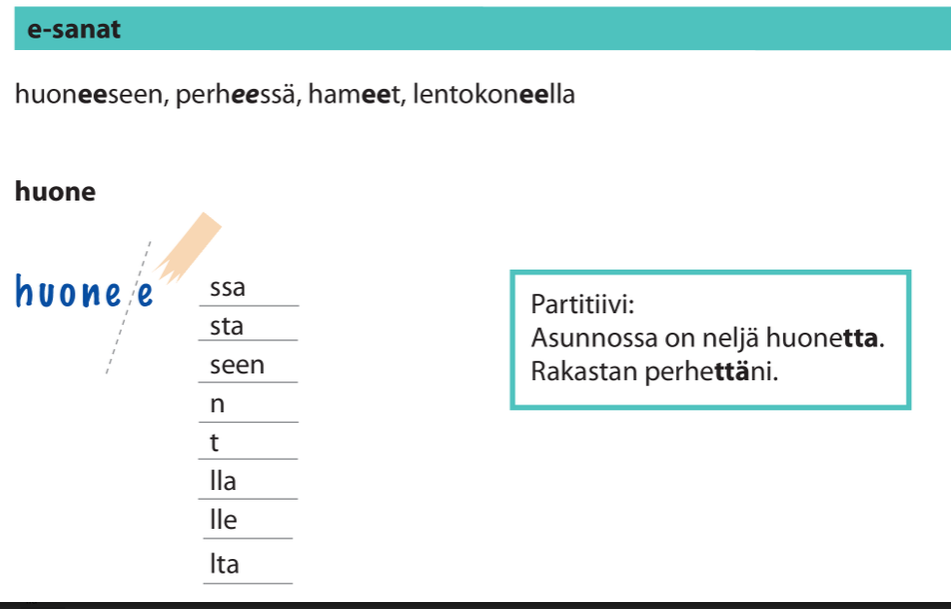 Kirjoita sanat oikeassa muodossa.
(Perhe) _________ on isä, äiti ja 3 lasta.
Matti matkustaa Lontooseen (lentokone) _____.
(Makuuhuone) ______ on kaunis tapetti.
(Kirje + t) ______ ovat pöydällä.